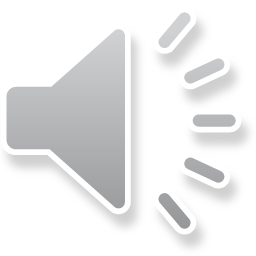 Managing energy on our roads
[Speaker Notes: Welcome to Module 3, Snippet 1 of Safe Systems for Universities. In this module, we will consider the practical responses to harm – the tangible solutions that will ultimately lead us to a road transportation system free from death and serious injury. Firstly, in Snippet 1 we will consider the problem of harm through the lens of kinetic energy and the problem of harm as one of energy management.]
Press enter to continue
1.0
01 Jul 2020
Module 3, Snippet 1
2
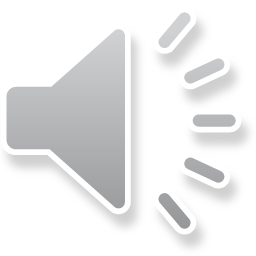 About this snippet
This snippet is made up of a number of sections. Click on the below links to go through each section. To advance a slide, press enter on your keyboard or click the slide.
Start here
Go to Focus on consequence
Go to The historical approach
Go to Mechanisms of harm
Go to A design problem
Module 3, Snippet 1
3
[Speaker Notes: This snippet is made up of a number of sections. Click on the below links to go through each section. To advance a slide, press enter on your keyboard or click the slide. If you miss anything that has been said, you can replay the narration to each slide. A printed version of the narrative is also provided in the curriculum guideline.]
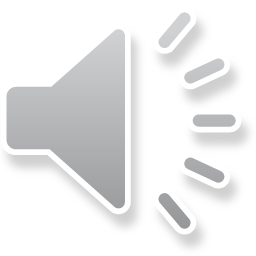 The historical approach
Module 3, Snippet 1
4
[Speaker Notes: Firstly, let us briefly explore our historical approach to road safety.]
Press enter to continue
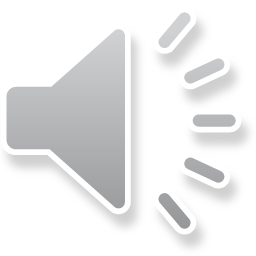 The likelihood of crashes
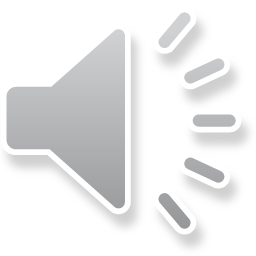 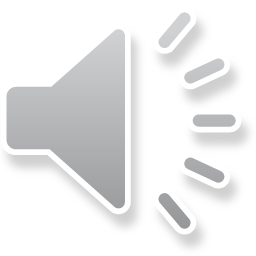 Crashes are a rare event
Most road design affect only likelihood
While rare, crashes will continue to occur
Plateau of annual deaths
Source: based on data sourced from Ministry of Transport (New Zealand), Australian Transportation Safety Bureau and Bureau of Infrastructure, Transport and Regional Economics (Australia)
Module 3, Snippet 1
[Speaker Notes: In the 1970s and 1980s, Australia and New Zealand saw the peak of deaths on our road networks. Since this time, we have steadily progressed road safety to a point where death is a comparatively rare occurrence. Think of the last time you saw a car crash. Most of us would barely witness one each year, let alone be involved in one.

We have inherited a myriad of road design that has reduced the likelihood of crashes to a point where they are extremely rare on an individual level. Despite this extreme rarity of crashes, they do occur and the sheer volumes of traffic on our roads means that an appreciable number of fatal and serious injury crashes do occur.

While efforts to reduce the likelihood of crashes have achieved great success, these efforts are alone incompatible with a vision of zero death and serious injury. This is evidenced by our recent trend of plateauing of annual deaths on our roads. In order to achieve a vision of zero harm, consideration must also be given to the consequences of crashes. Put simply, we must look to reduce the severity of crashes when they do occur, as well as reducing the likelihood that crashes will occur in the first place.]
Press enter to continue
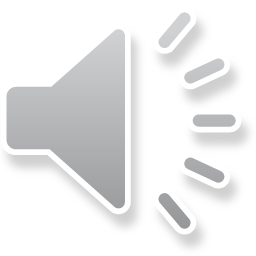 The risk triangle
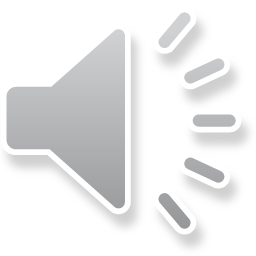 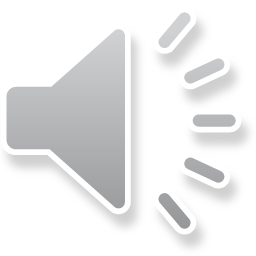 The three elements of risk
Historical focus on likelihood
Future focus on consequence
Consequence
Likelihood
Death & Serious Injury
Consequence
Likelihood
Consequence
Likelihood
Exposure
Module 3, Snippet 1
6
[Speaker Notes: The risk triangle is an often used model of risk and its elements. Applied to road safety, it shows the elements that affect the risk of death and serious injury. These are the level of exposure to a possible crash event, the likelihood that exposure will result in a crash, and the consequence of a crash when it occurs.

Historically, we have been very good at reducing the likelihood of crashes. As demonstrated through the risk triangle, reducing the likelihood of a crash has reduced the risk of death and serious injury. However, while people are admitted into the road transportation system, error will continue to occur and crashes will continue to result.

In order to further progress to the vision of zero death and serious injury, we need to start dealing with the consequences of crashes, rather than the likelihood alone. This means applying road design and operating our roads in a manner that does not foreseeably allow errors and crashes to result in harm.]
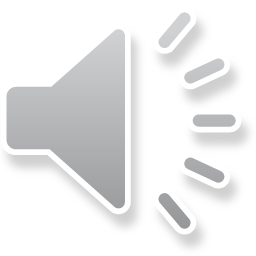 Mechanisms of harm
Module 3, Snippet 1
7
[Speaker Notes: Next, we will consider the elements of risk as mechanisms leading to harm.]
Press enter to continue
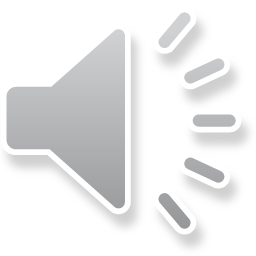 Human biomechanical tolerance to harm
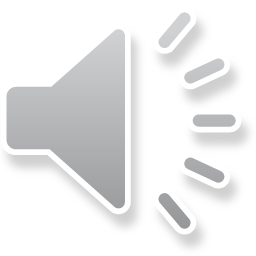 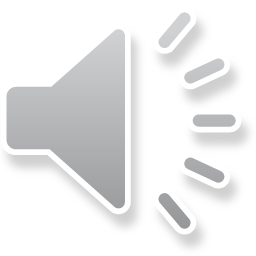 Limit of human biomechanical tolerance
Energy within the road transportation system
Crashes often above human biomechanical tolerance
Source: iStock.com (sturti)
Source: Centre for Automotive Safety Research
Module 3, Snippet 1
8
[Speaker Notes: At the core of serious injury and death is the human body’s biomechanical tolerance to harm. This is the limit at which the human body will sustain harm. Given exposure to enough force or acceleration, serious injury or death may result. The exact limit of tolerance before death or serious injury will depend on the situation and the type of exposure. A rough approximation of 100 kilojoules has previously been used. A change in kinetic energy above this limit has the potential to result in death or serious injury 

Achieving a level of kinetic energy above the human biomechanical tolerance is relatively easy to achieve. For example, an average passenger vehicle contains enough kinetic energy to kill a pedestrian when travelling at only thirty kilometres per hour. Across our road network, there are very few situations where kinetic energy below the human biomechanical tolerance to harm can be guaranteed.

The result of this is seen across our road network with the number of fatal and serious injury crashes that occur. Higher than tolerable kinetic energy levels do not guarantee a crash will result in a serious or fatal injury, but every increase in energy increases the probability that a fatal or serious injury outcome will result]
Press enter to continue
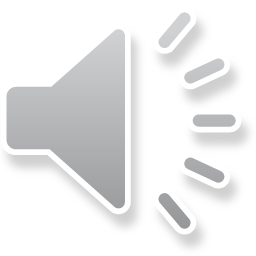 Kinetic energy management model
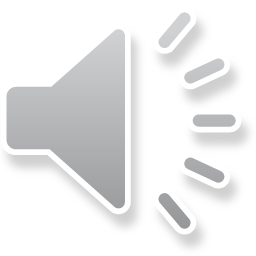 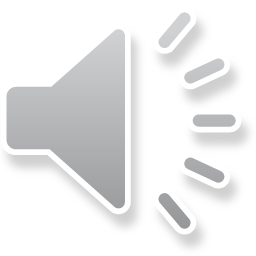 Models mechanisms of harm
Five layers
Each layer represents a potential barrier to harm
Exposure to potential crashes
Crash likelihood per exposure
Kinetic energy of crash
Transfer of kinetic energy to human
Human biomechanical tolerance
Source: based on Corben et al (2010)
Module 3, Snippet 1
9
[Speaker Notes: The kinetic energy management model is a conceptual representation of the mechanisms that lead to death or serious injury on our road network. At the centre of the model is the human body.

The kinetic energy management model is made of five layers, each representing a step along the pathway to harm. The five layers are the exposure to potential crash situations; crash likelihood per exposure; the kinetic energy per crash; the transfer of kinetic energy to the human; and the human biomechanical tolerance to harm.

As each layer of the conceptual model represents a step towards harm, each layer also represents a potential barrier to harm occurring. The two outer layers represent exposure and likelihood, the latter a mechanism that we have historically been good at mitigating. The three inner layers represent consequence. While we cannot do much to improve the biomechanical tolerance of humans, we can affect the transfer of kinetic energy and the kinetic energy per crash through road design and operational practices.]
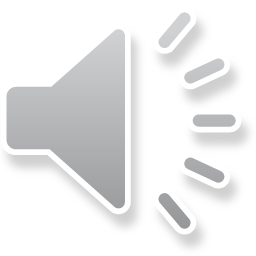 Focus on consequence
Module 3, Snippet 1
10
[Speaker Notes: Now that we understand the mechanisms of harm, let us consider what a focus on consequence can achieve.]
Press enter to continue
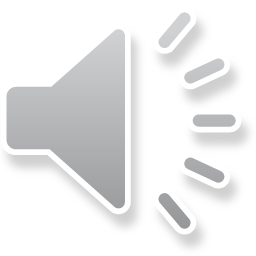 The role of speed
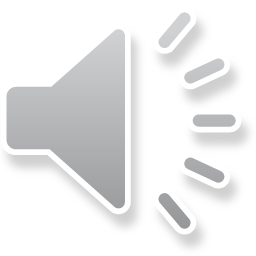 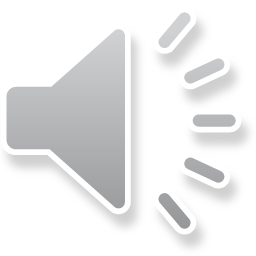 “It’s not the fall that will kill you…”
Speed has a direct effect on survivability
Speed managed to human biomechanical tolerance
Source: Claes Tingvall, Swedish Road Administration
Module 3, Snippet 1
11
[Speaker Notes: As the saying goes, “it’s not the fall that will kill you, it’s the sudden stop at the end”. People are very good at recognising this risk when it is staring us in the face, such as when looking over the side of a balcony several storeys up the side of a building. However, we are not so good at recognising the same risk when applied to a road transportation context.

As with a fall from a building, a key factor in the survivability of a crash is the speed at which you are going when the crash occurs. Besides the setting of speed limits, road design has a direct effect on the speed at which people travel. The way we design and operate our roads has a direct effect on not only the likelihood that crashes will occur, but the survivability of those crashes when they do occur.

A key philosophy of the Safe System is that it is the responsibility of the system managers to ensure road users are not exposed to the risk of death or serious injury. To achieve this, designers and operators need to ensure that roads are designed and operated at speeds which do not exceed the human biomechanical tolerance to harm. Where this cannot be achieved with road design alone, speed limits need to be corrected so that harmful consequences cannot prevail within the current road environment.]
Press enter to continue
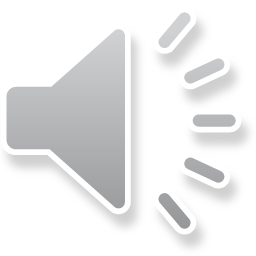 Impact angle
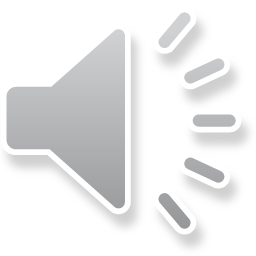 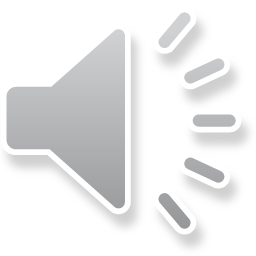 Increased angle of impact increases severity of injuries
Greater acceleration
Vulnerability of right angle collisions
ΔV1
ΔV1
ΔV2
V1after
V1before
V1after
V1before
V2after
ΔV2
V2after
V2before
V2before
Module 3, Snippet 1
12
[Speaker Notes: In collisions between two vehicles, the angle at which the impact occurs has a direct consequence on the probability of severe outcomes. As a rule of thumb, the greater the impact angle from a rear end collision orientation, the greater the probability of death or serious injury. For this reason, situations where vehicles are exposed high approach angles at intersections are particularly hazardous.

The main effect of an increased impact angle is a greater difference between the directional velocities of both vehicles. As impact angle increases, the change in velocity and therefore the acceleration experienced by each vehicle increases. As can be seen here, an impact at a right angle results in a far greater change in velocity compared to a low angle impact.

A further issue of impact angle is the near right angle impact experienced at most intersections. While modern passenger vehicles are very good at protecting their occupants with crumple zones at the front and rear of the vehicle, they offer relatively little protection in side impact situations.]
Press enter to continue
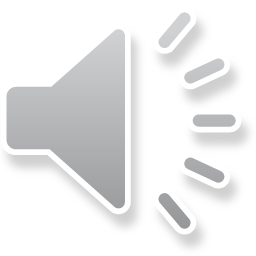 Mass inequality
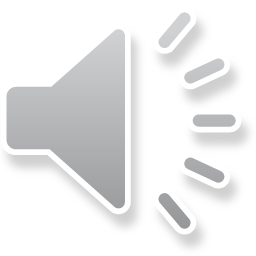 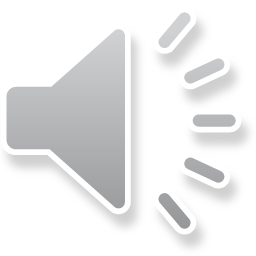 Mass inequality increases severity
Mass differential between impacting vehicles
Hazardous objects
Source: iStock.com (5m3photos)
Source: Centre for Automotive Safety Research
Module 3, Snippet 1
13
[Speaker Notes: When two objects, such as two vehicles, with equal mass collide with one another, the acceleration enacted on each object is equal. When there exists a mass inequality, the less massive object will undergo greater acceleration. This greater acceleration increases the likelihood of severe outcomes. Whenever there is a mass inequality between colliding vehicles or road users, there will be a greater likelihood of harm.

The two most consequential situations of mass inequality are collisions between heavy vehicles and lighter vehicles; and collisions between vulnerable road users such as pedestrians and cyclists, and other vehicles. Some of the most dangerous situations are conflicts between vulnerable road users and heavy vehicles, for which we have very few solutions to mitigate the possibility of severe outcomes. 

Though not often considered as a mass inequality, an impact between a vehicle and a rigid object is essentially a mass inequality of infinite scope. In these crashes, such as when a vehicle collides with a fixed pole or a large tree, the vehicle undergoes practically all acceleration.]
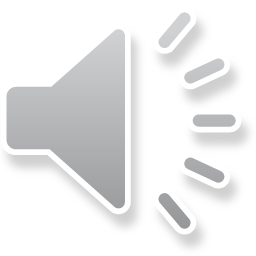 A design problem
Module 3, Snippet 1
14
[Speaker Notes: Finally, let us look at what Safe System means In practice, as a design problem leading to practical solutions.]
Press enter to continue
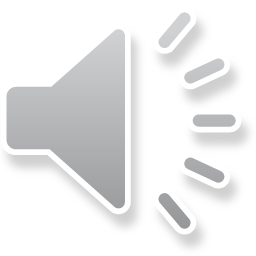 The role of design
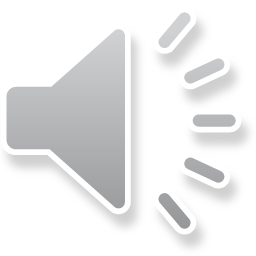 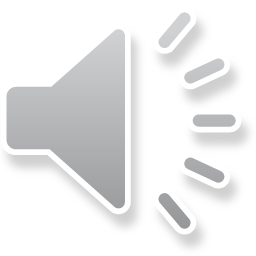 Many mechanisms of harm lie within the design domain
Design consideration required in a systems approach
Responsibility of system designers and operators
Source: Centre for Automotive Safety Research
Source: Victoria State Government (2016)
Module 3, Snippet 1
15
[Speaker Notes: Many mechanisms of harm, whether related to exposure, likelihood of a crash or the severity of the crash once it occurs, can be affected by design. Often, the way we design and operate the road network can have a greater effect than changes in road user behaviour or even vehicle design.

The Safe System calls for a system approach to road safety. In other words, we need to consider all components of the system to create the most favourable conditions for eliminating harm on our roads. Road design and operation is an integral part of this system. It is the responsibility of those who manage this component of the system to ensure safety is optimised within its domain.

This means that those who manage the road transportation system, the designers and operators of the system, have a responsibility to ensure harm does not occur. When a part of the network is recognised as not performing to this standard, responsibility rests on these system managers to identify the problem and rectify it before further harm can occur. The Safe System recognises that this responsibility is irrespective of whether other components of the system, such as road user behaviour, are performing to an acceptable standard.]
Press enter to continue
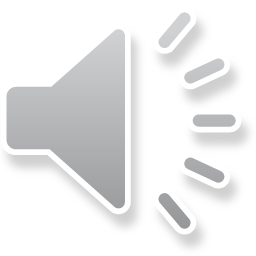 Human-centric design
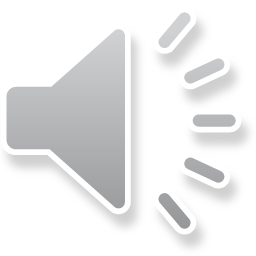 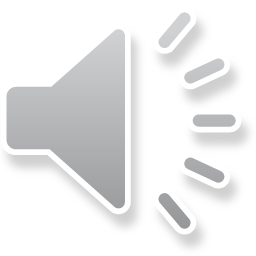 Design and operate to human biomechanical tolerances
Historical practice does not limit kinetic energy to human tolerances
When error leads to crashes, harm should not result
Source: iStock.com (RossHelen)
Source: iStock.com (m-gucci)
Module 3, Snippet 1
16
[Speaker Notes: A core principle behind the Safe System is incorporating the consideration of human biomechanical tolerances into the everyday domain of design and operation. This has been a primary failing of the historical approach to road safety and without such consideration, design and operation of the system is not aligned to understanding and mitigating the consequences of crashes when they do occur.

Historical approaches to road safety have resulted in vast improvements to our road network by managing the likelihood of crashes, but ultimately fall short of eliminating death and serious injury. This can been seen in the plateauing of current fatality and serious injury trends. The next step in the evolution of road safety is to consider and ultimately manage the quantum of kinetic energy required to reside within the tolerances of the human body.

In Module 3 of the Safe System for universities, we will explore the practicalities of dealing with human error and ensuring when error occurs, it will not result in serious injury or death. You will learn innovative solutions to improve survivability on our roads, and learn to distinguish between practices that make our roads less dangerous and those that make them safe.]